Park prirode Lonjsko polje
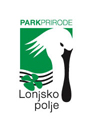 Ljiljana Slunjski, OŠ Budaševo, Topolovac, Gušće
Smještaj
središnji dio RH, uz rijeku Savu
livade, pašnjaci, poplavne šume hrasta lužnjaka
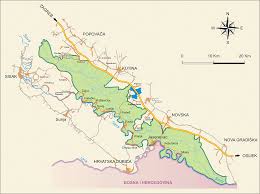 Značajke:
najveće zaštićeno močvarno područje u Hrvatskoj
jedno od najvećih prebivališta ptica močvarica u Europi
najveće mrjestilište slatkovodne ribe u Europi
dva ornitološka rezervata – Krapje Đol i Rakita
obitavalište rijetkih europskih životinja (crna roda, orao štekavac, siva i bijela čaplja, žličarka…)
Čigoč- Europsko selo roda
selo koje se nalazi u sklopu parka prirode Lonjsko Polje
selo s najmanje dimnjaka i najviše roda
rode se gnijezde na krovovima kuća
1994. Čigoč proglašen PRVIM EUROPSKIM SELOM RODA
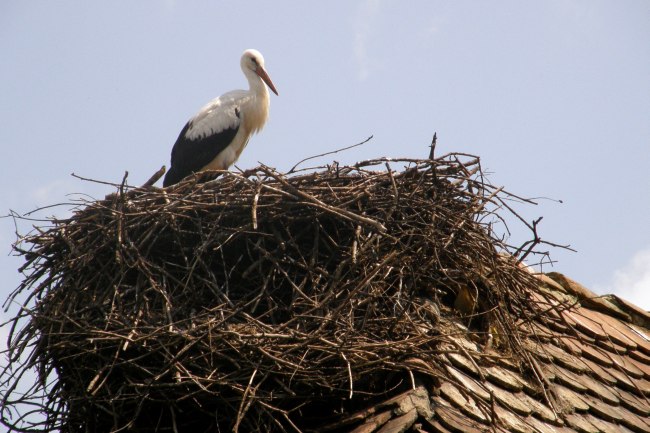 Rodina gnijezda
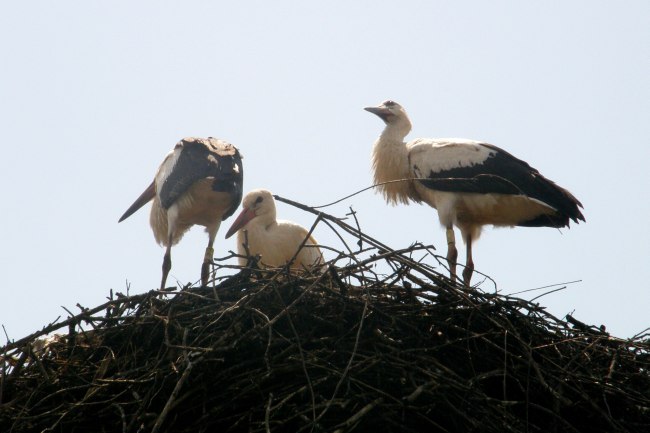 Dan roda u Čigoču – Štrokovo
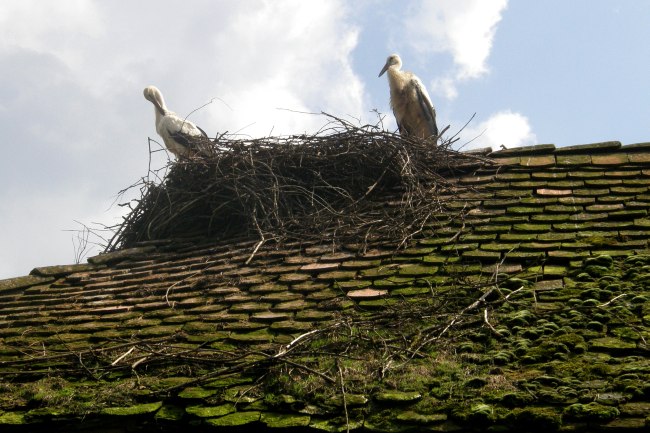 Slike Lonjskog polja
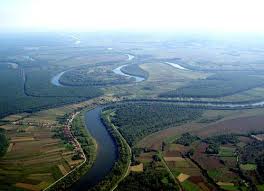 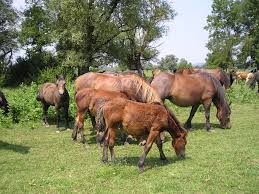